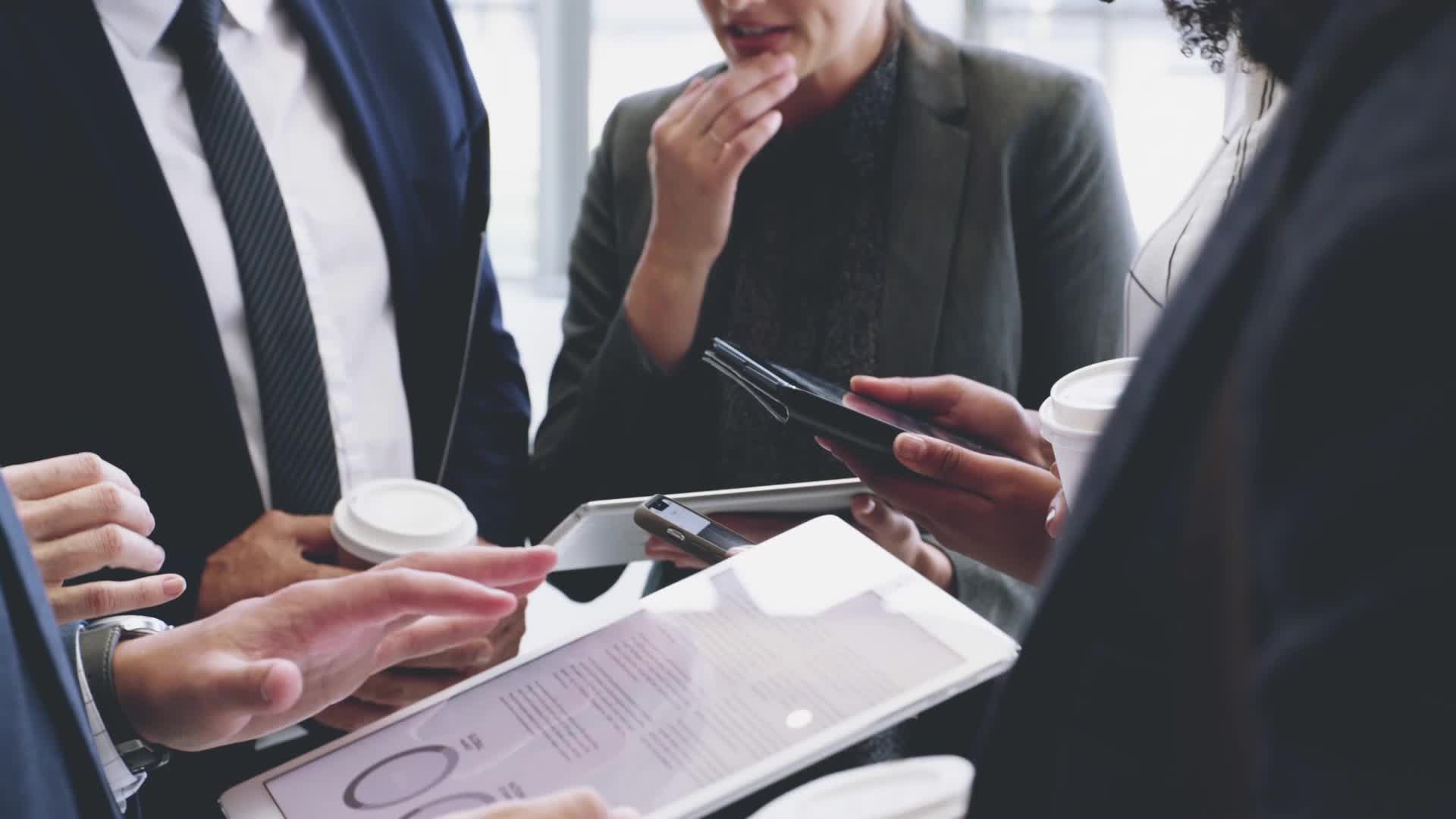 www.ortsconsultores.es
ORTS CONSULTORES
NOVEDADES Campaña irpf 2022
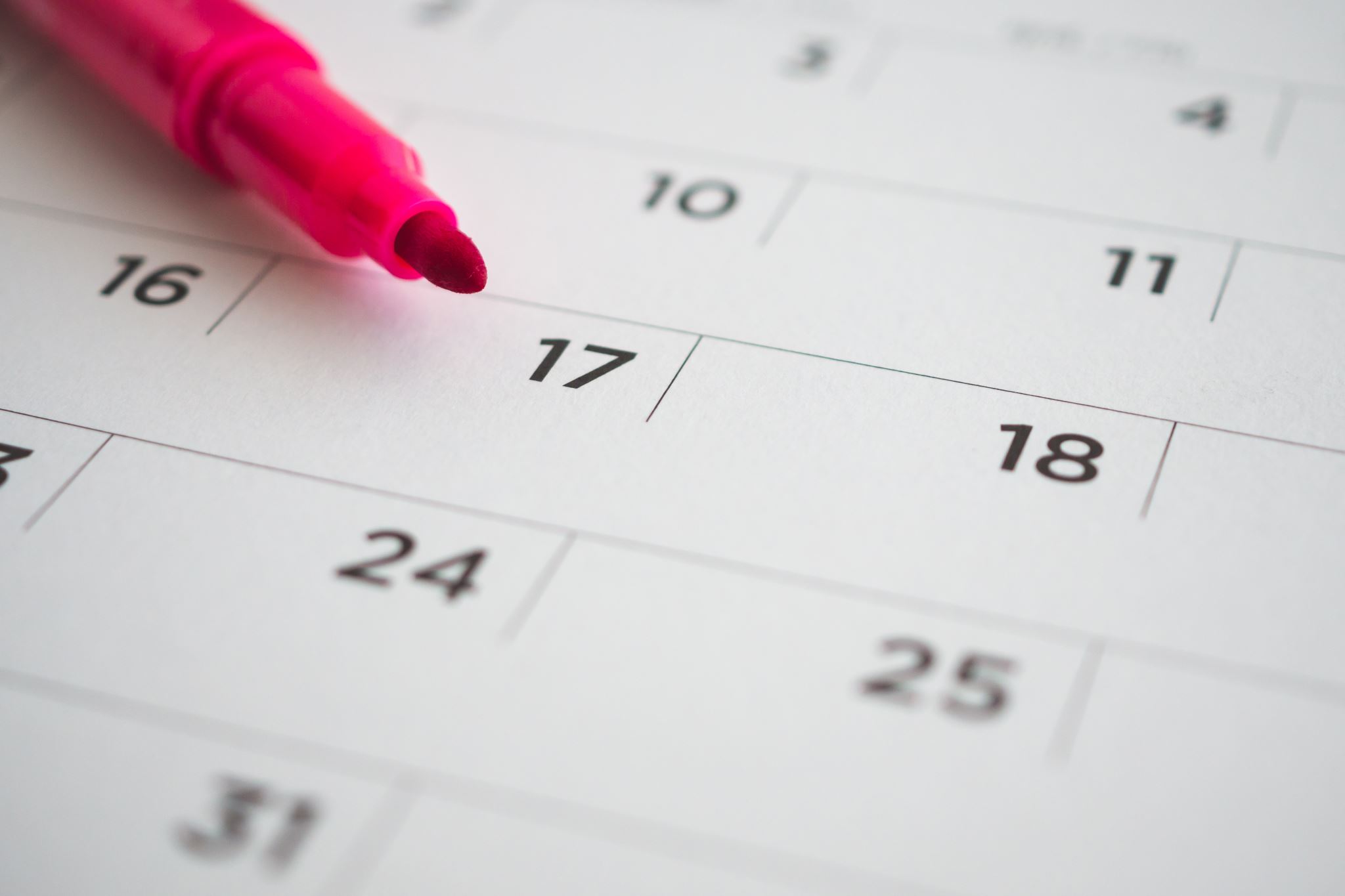 ¿cuándo empieza?
www.ortsconsultores.es
6 DE ABRIL
FECHAS A TENER EN CUENTA:
www.ortsconsultores.es
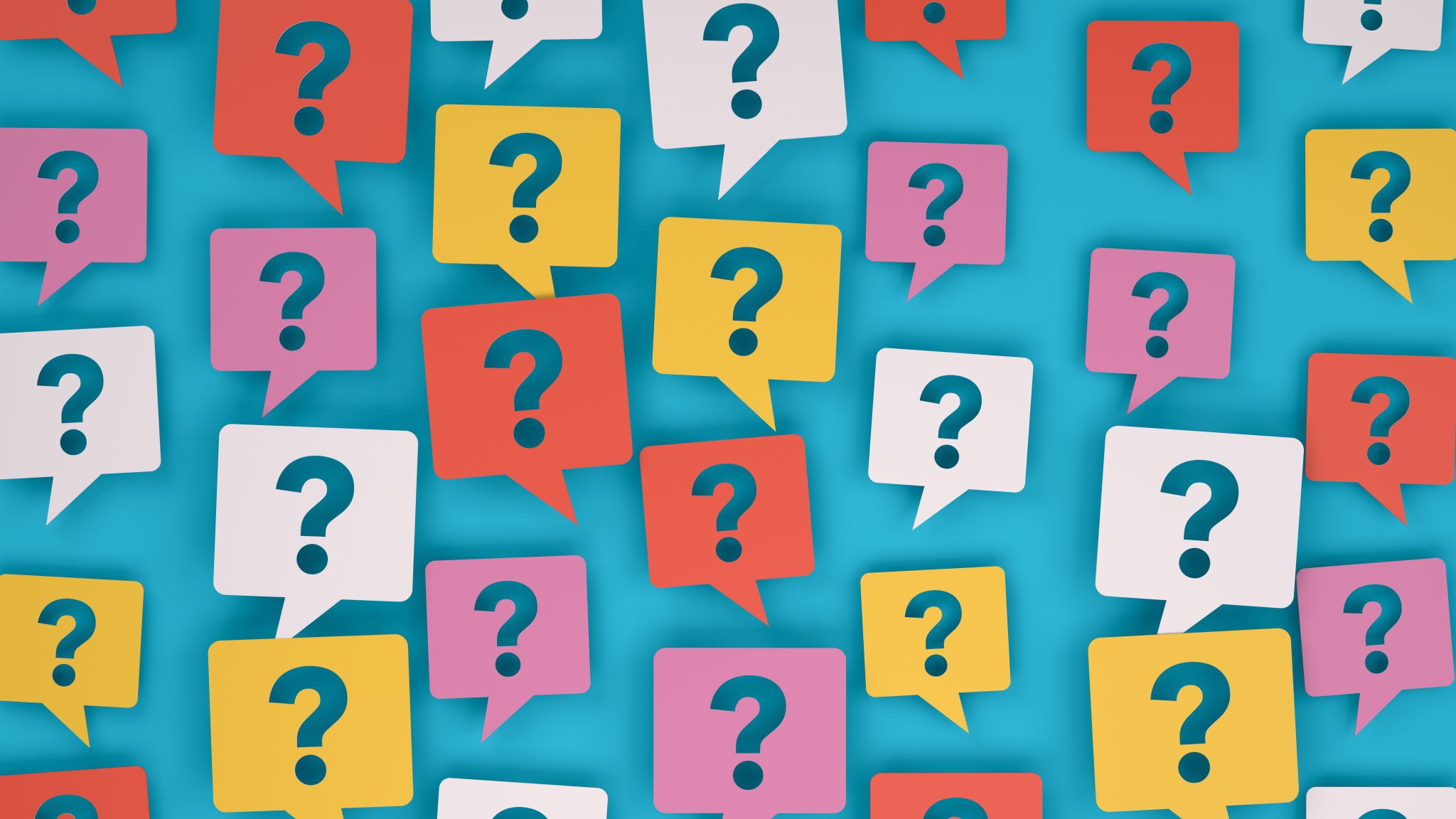 PREGUNTAS FRECUENTES…
www.ortsconsultores.es
¿Quiénes DEBEN PRESENTAR LA DECLARACIÓN DE LA RENTA?
Los trabajadores por cuenta ajena que hayan percibido un sueldo superior a los 22.000 euros durante el año 2021. 
Aquellas personas que han sumado más de 14.000 euros en 2021 de varios pagadores. 
Si eres trabajador autónomo.
Las ayudas y subvenciones recibidas que no estén explícitamente calificadas exentas de tributación.
Las personas que obtengan ingresos patrimoniales o de rendimiento de capital mobiliario de más de 1.600 euros al año. 
Quienes hayan percibido como mínimo 1.000 euros brutos en 2021 de rentas mobiliarias imputadas, rendimientos de letras del tesoro, subvenciones relacionadas con la adquisición de viviendas de protección oficial o de precio tasado, y/u otras ganancias patrimoniales derivadas de ayudas públicas.
www.ortsconsultores.es
¿CÓMO AFECTARA EL BONO DE AYUDA AL ALQUILER DE 250 EUROS EN TU DECLARACIÓN DE LA RENTA?
Lo primero que hay que tener en cuenta es que esta ayuda será retroactiva desde el mes de enero de este 2022, por lo que no afectará a la declaración de este año, correspondiente al ejercicio económico de 2021. Por tanto, las personas que reciban esta ayuda mensual sí tendrán que declararla en la declaración del ejercicio de 2022, que será a partir del mes de abril del año 2023
www.ortsconsultores.es
¿QUÉ OCURRE SI EL ARRENDATARIO ME HA PAGADO UNA CANTIDAD INFERIOR A LA ACORDADA?
Los rendimientos de capital inmobiliario se incluye una casilla para que los arrendadores distintos de los grandes tenedores puedan consignar como gasto deducible la cuantía de la rebaja en la renta arrendaticia que voluntariamente hubieran acordado a partir de 14 de marzo de 2020, correspondientes a las mensualidades devengadas en los meses de enero, febrero y marzo de 2021, cuando se trate de alquileres de locales a determinados empresarios y siempre que se cumplan los requisitos exigidos por la norma.
www.ortsconsultores.es
¿Cómo afectaran las ayudas recibidas por covid-19 a tu declaración de la renta?
LAS AYUDAS POR COVID – 19 NO ESTAN EXENTAS DE TRIBUTAR
Se pueden considerar una ganancia patrimonial.
Se integren dentro de los rendimientos de trabajo, al igual que se suman las subvenciones escolares o los cheques guardería.
Autónomos: se consideran como un ingreso más de la actividad, no como una ganancia patrimonial.
www.ortsconsultores.es
¿QUÉ PASA SI NO TRIBUTO POR LAS AYUDAS RECIBIDAS?
A menos que la ayuda establezca explícitamente que está exenta, debes tributar por ella. No hacerlo, puede implicar sanciones de Hacienda.
www.ortsconsultores.es
¿CÓMO TE VA A AFECTAR LA DEDUCCIÓN POR MATERNIDAD O PATERNIDAD EN CASO DE ERTE?
Tras la oleada de ERTEs por la crisis del coronavirus, las personas afectadas por estos expedientes, en caso de no realizar otra actividad, tampoco tendrán derecho a la deducción durante el periodo de aplicación de dicho expediente. Es decir, sólo se tendrá derecho a la deducción por maternidad en los supuestos temporales de regulación de empleo cuando se realice un trabajo por cuenta ajena a tiempo parcial.
www.ortsconsultores.es
¿Cómo se declaran los rendimientos recibidos por el SEPE?
Las prestaciones percibidas por un ERTE constituyen rendimientos de trabajo sujetos a IRPF y no exentos, por lo tanto se suman a los rendimientos que declare el trabajador por su trabajo.
Este año se pueden dar dos situaciones:
El trabajador está obligado a presentar la declaración al contar con dos pagadores, su empleador y el SEPE.
El trabajador ha recibido abonos del SEPE no procedentes, al cobrar una percepción distinta de la que les correspondería.
www.ortsconsultores.es
LOS AFECTADOS DEL VOLVAN DE LA Palma ¿Se deben declarar las ayudas recibidas?
No, La propia Agencia Tributaria establece que estarán exentas de tributar el IRPF aquellas ayudas excepcionales “por daños profesionales” que los afectados por las erupciones del volcán Cubre Vieja hubieran recibido.
www.ortsconsultores.es
ALGUNAS NOVEDADES…
La principal novedad del IRPF de 2021 es que contemplan el aumento de dos puntos del tipo estatal, que grava las rentas del trabajo de más de 300.000 euros, hasta el 47%. 

La subida de tres puntos para las rentas de capital de más de 200.000 euros, hasta el 26%.
www.ortsconsultores.es
www.ortsconsultores.es
Teléfono: 900 902 706 | mail: info@ortsconsultores.es | www.ortsconsultores.es |¿RESERVAMOS UNA REUNIÓN? https://calendly.com/ortsconsultores/60